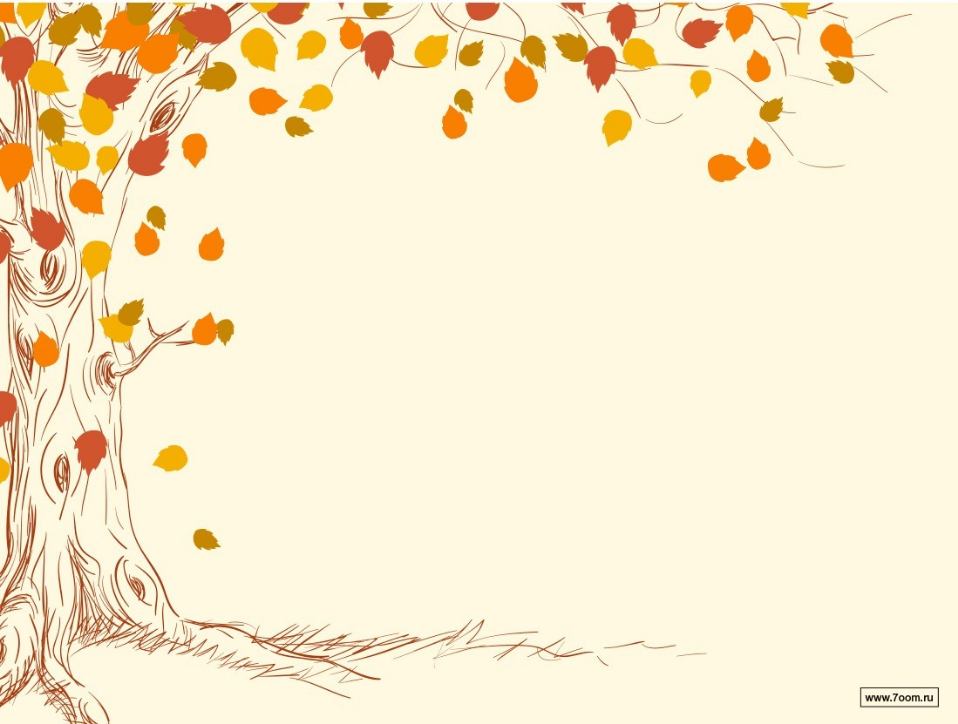 http://dou-28.ru
Электронная
 газета № 42
Осень, осень
 в гости просим...
Заходите
 к нам на «Огонёк»
МБДОУЦРР№28
 «ОГОНЕК»
Дата выпуска: 18.11.19
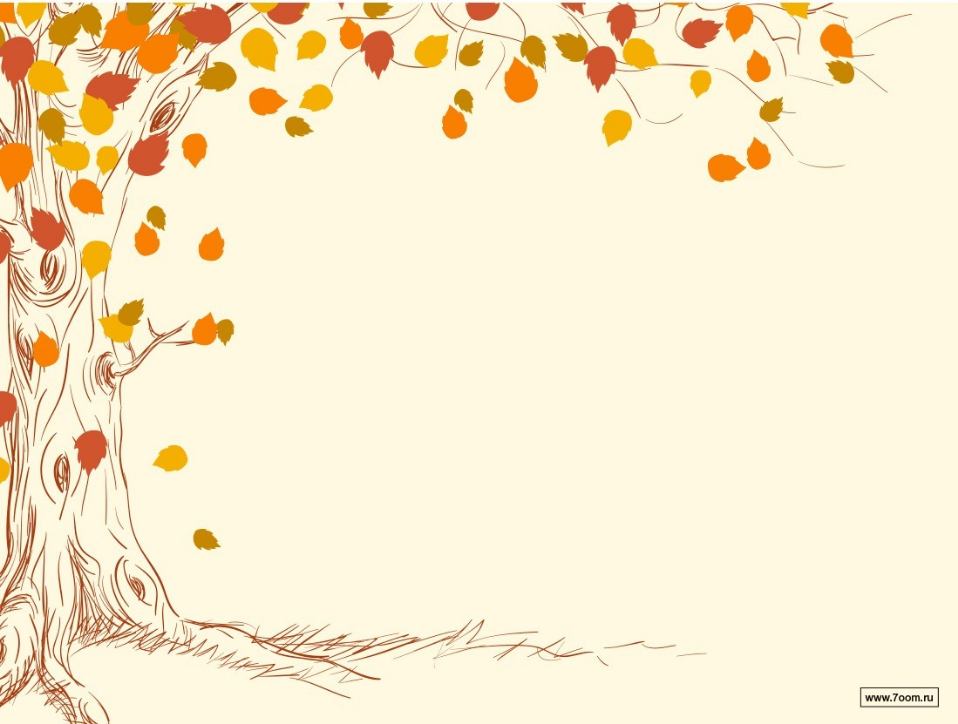 Из нашей газеты вы узнаете 
как проходили:
Как проходили:

Праздник, посвящённый дню знаний «1 сентября!»
 и дню города 
Туристические походы в лес
Выставки творческих работ 
Осенние праздники
Праздник «День народного единства»
Городская благотворительная акция  «Всем миром»
Праздники «День мамы»
Городские МО


http://dou-28.ru
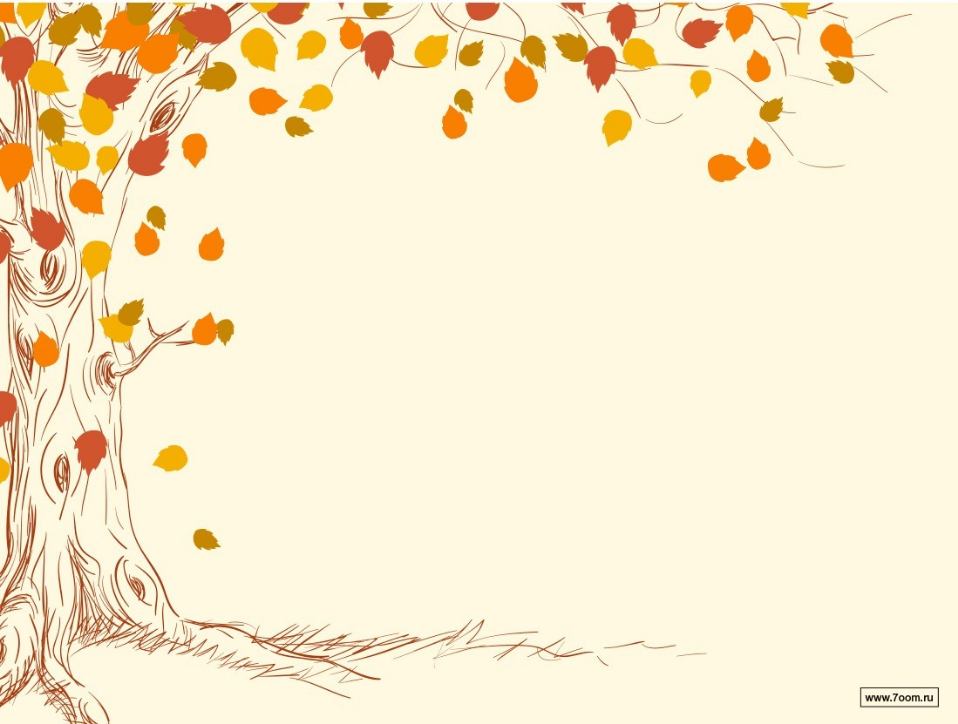 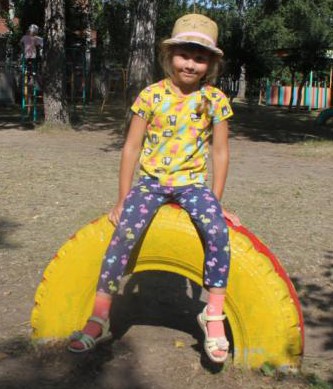 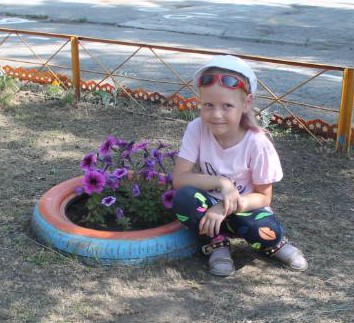 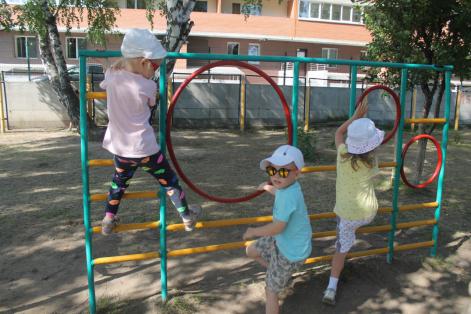 АВГУСТ  
Падают яблоки 
В нашем саду, 
Падают звезды, 
Я спать не иду. 
Бабушка вышла, 
Закуталась в шаль: 
— Вот и кончается лето. 
А жаль…  
                   Виталий Кодрян
http://dou-28.ru
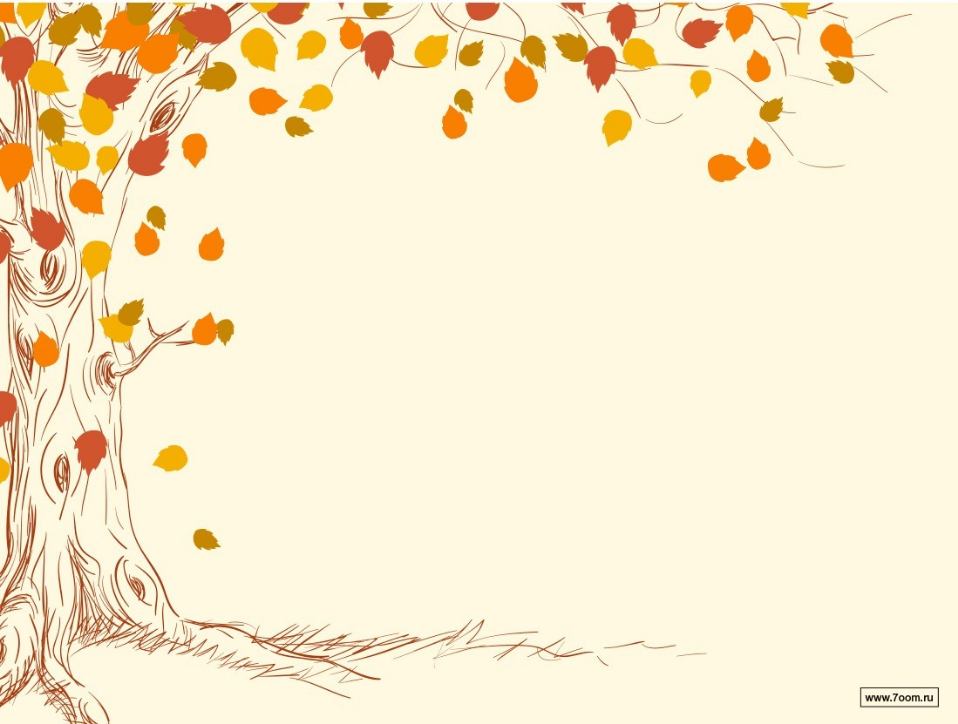 http://dou-28.ru
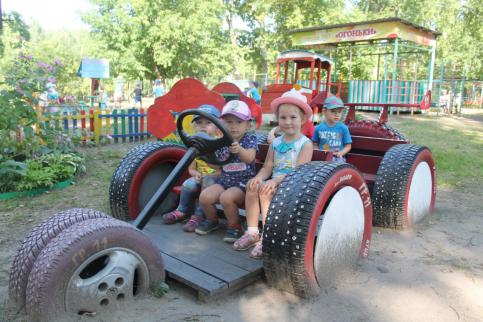 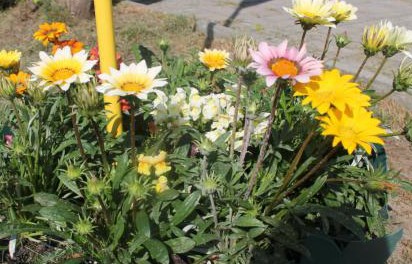 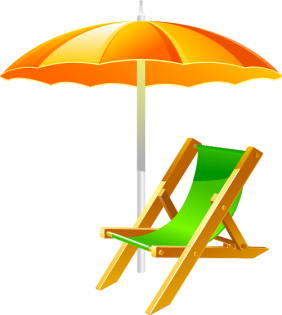 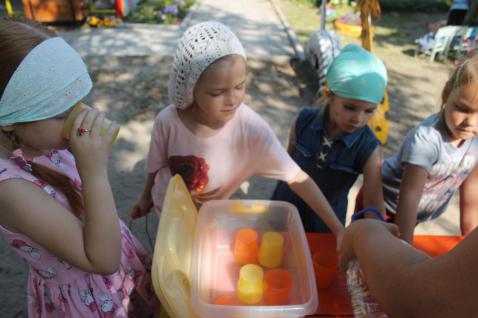 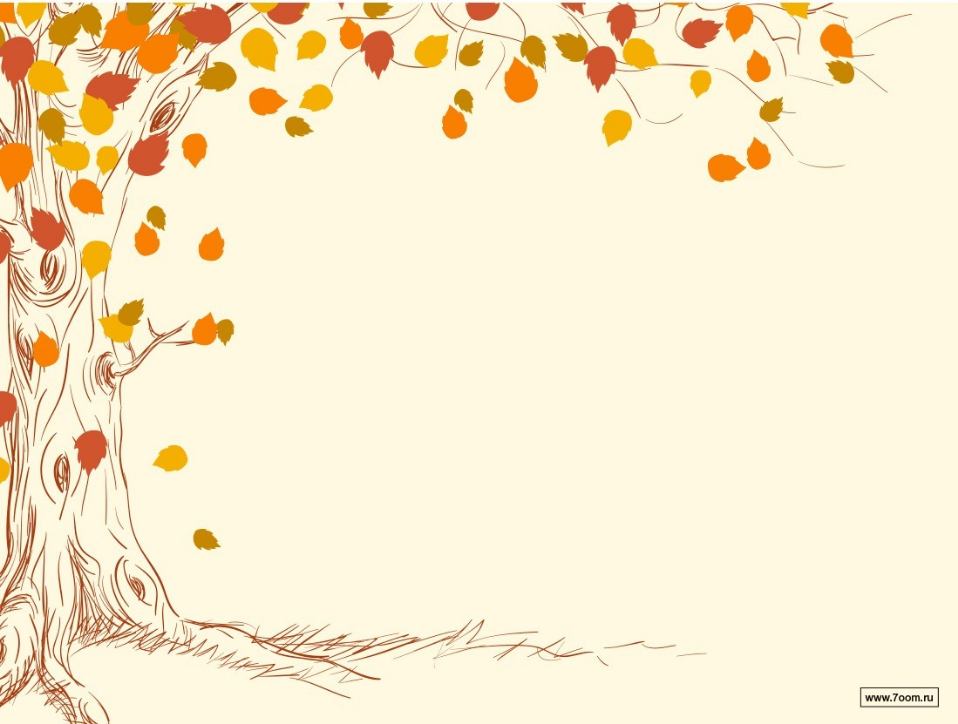 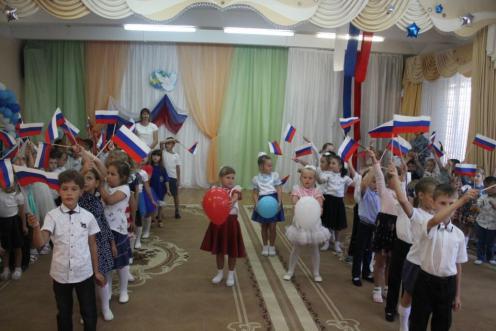 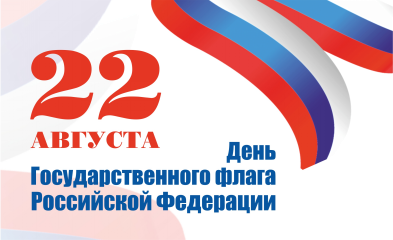 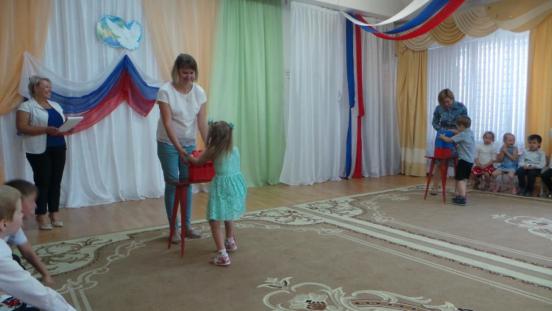 Флаг России 

Белый цвет – берёзка,
Синий – неба цвет.
Красная полоска –
Солнечный рассвет.
(В. Степанов)
http://dou-28.ru
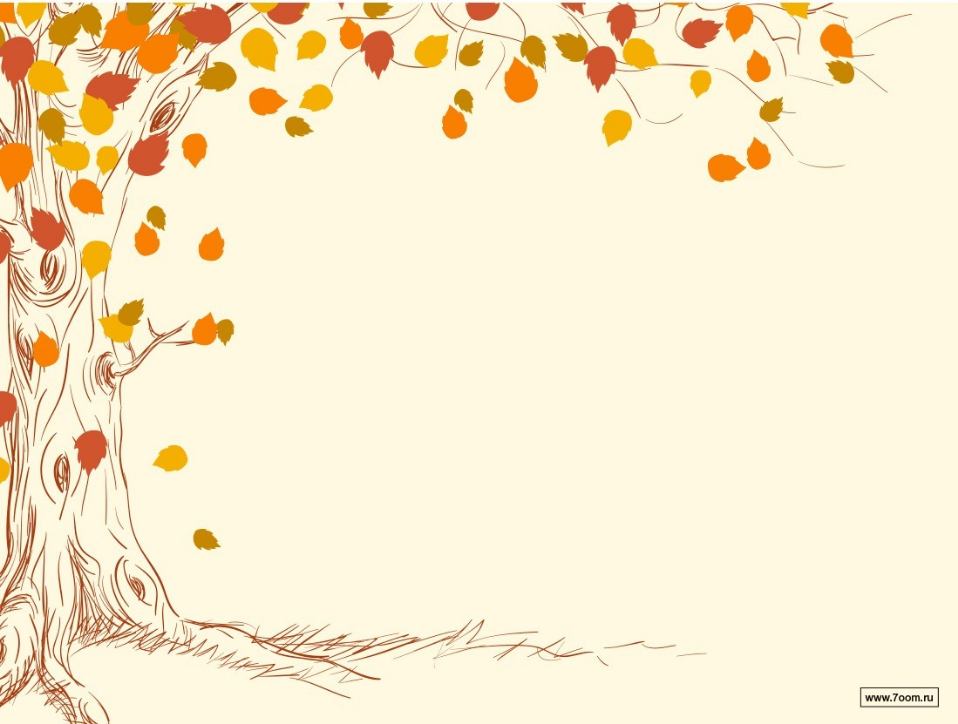 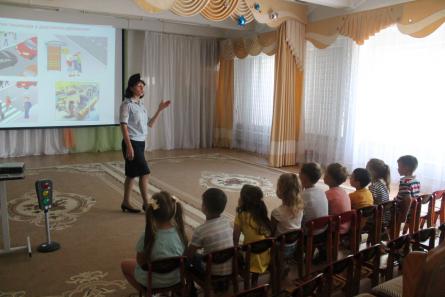 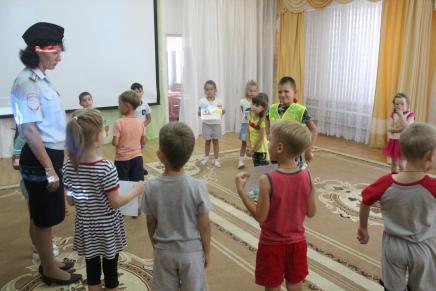 Изучаем ПДД
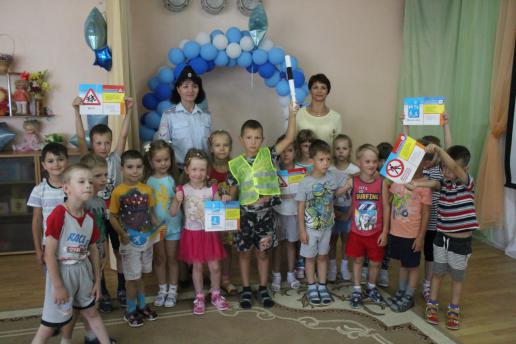 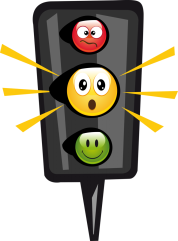 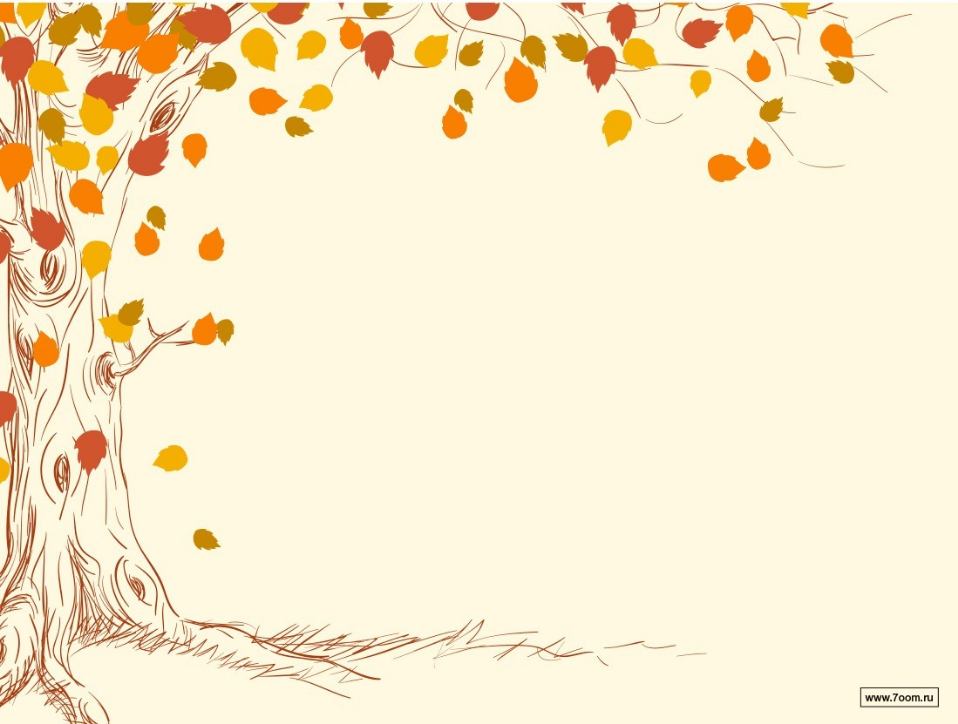 1 сентября!
День города
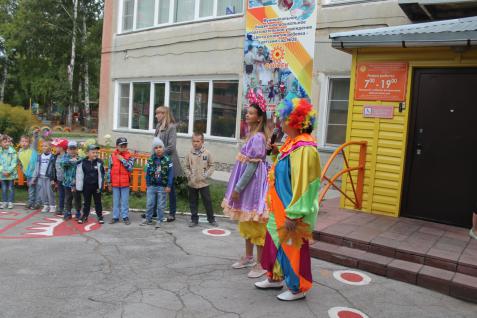 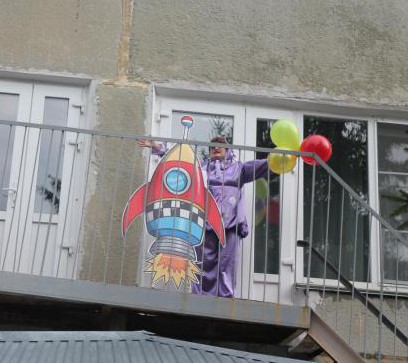 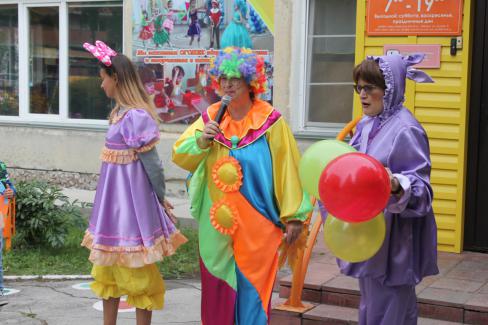 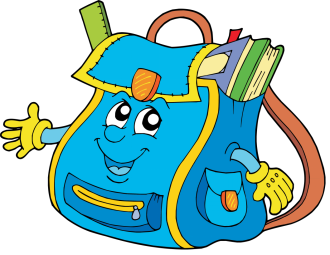 http://dou-28.ru
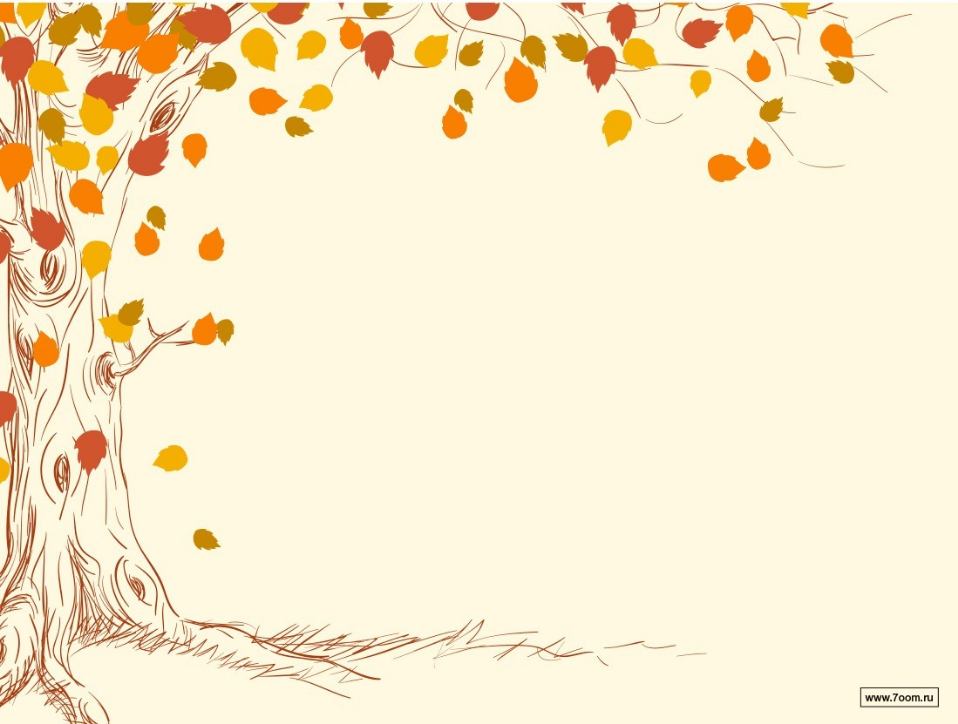 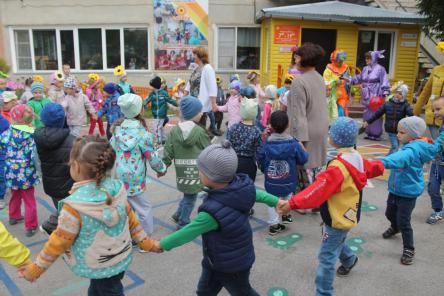 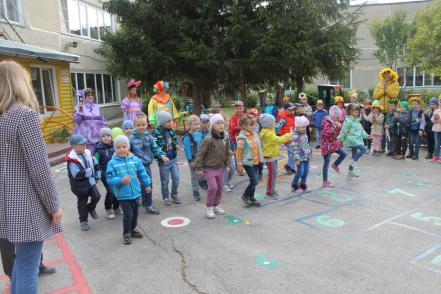 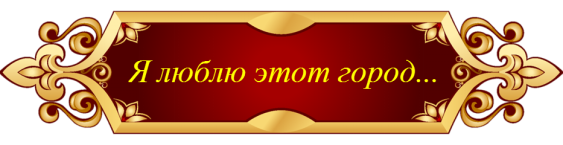 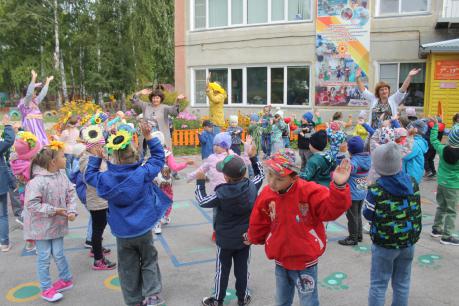 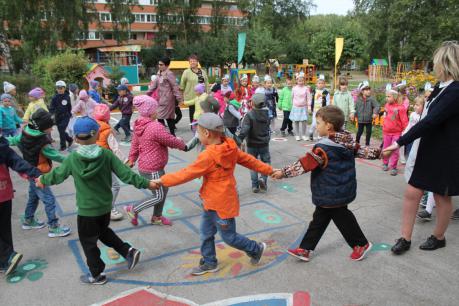 http://dou-28.ru
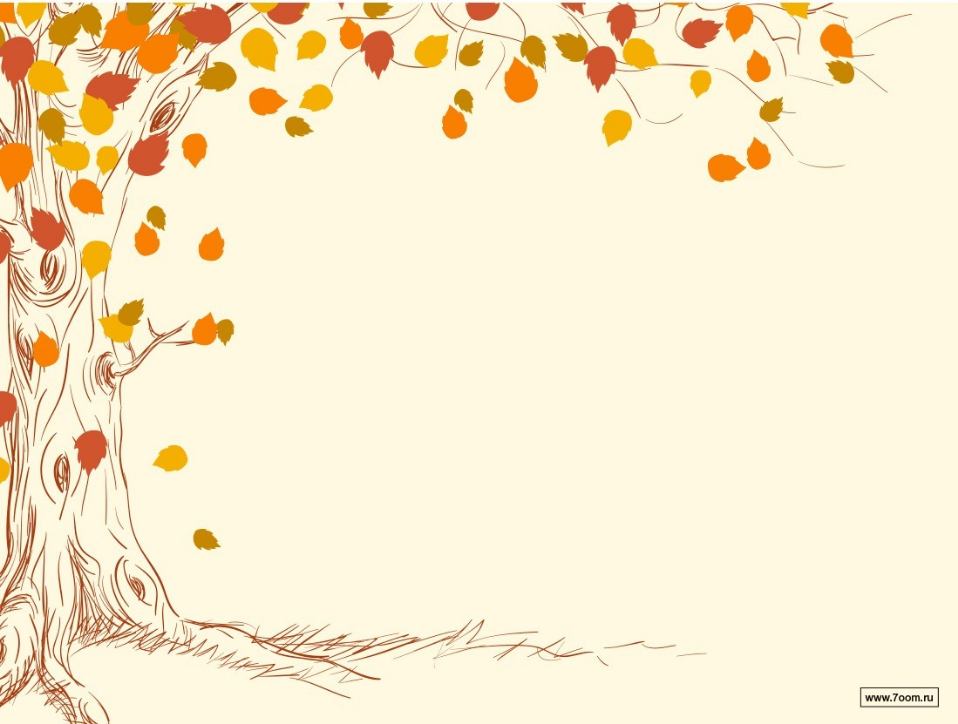 http://dou-28.ru
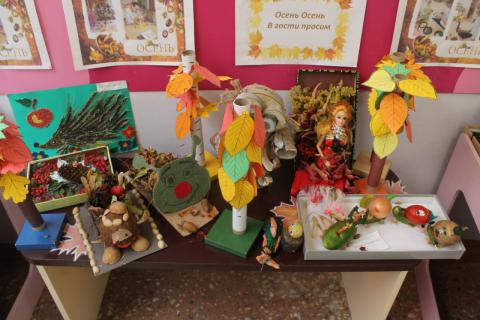 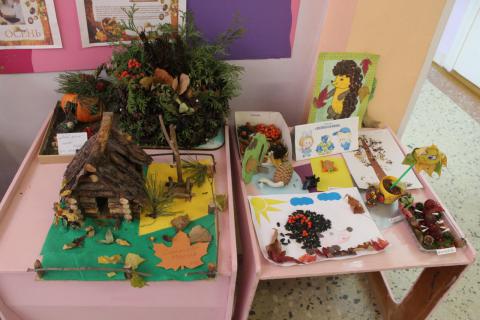 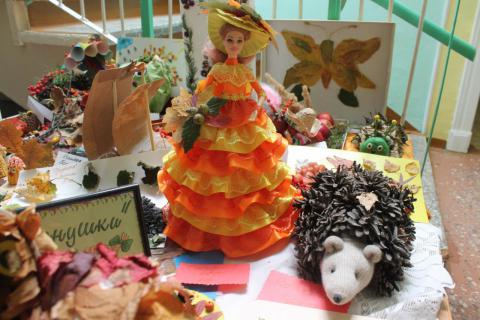 Любит осень жёлтый цвет:
С жёлтым дождиком рассвет,
Пожелтевшую траву
И опавшую листву,
Листьев жёлтые страницы,
Улетают когда птицы.
Погрустить любит с утра
Осень - жёлтая пора.
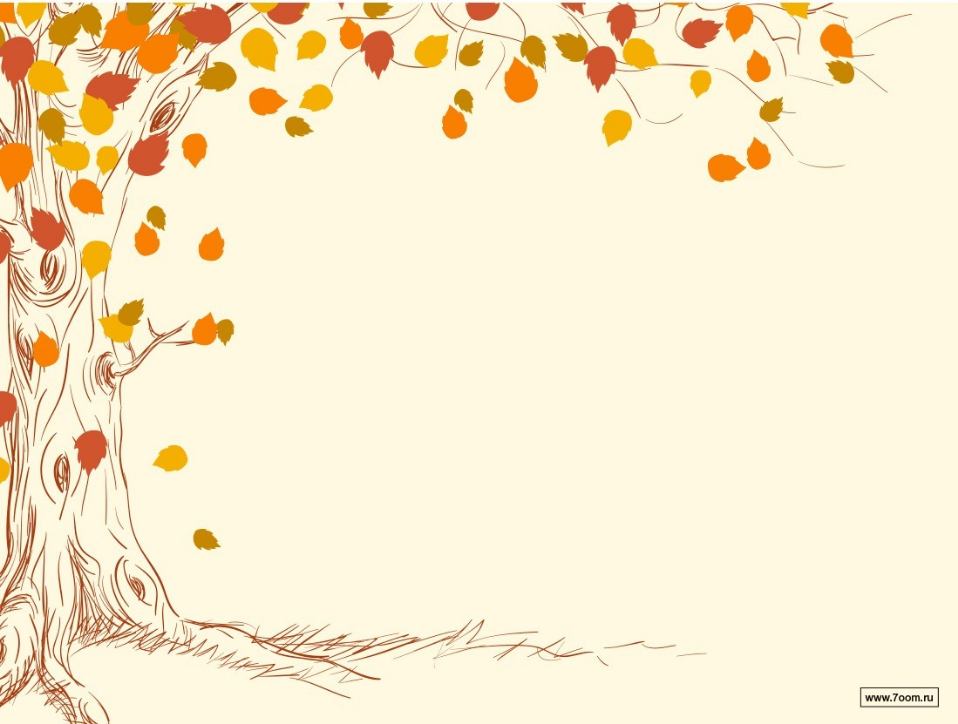 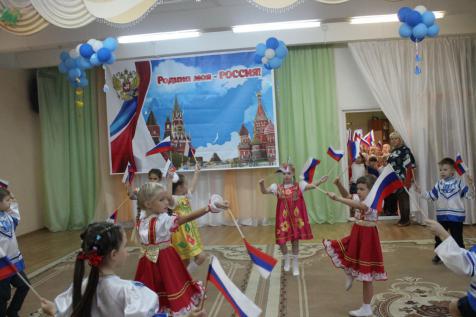 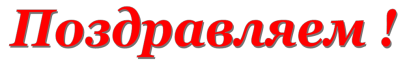 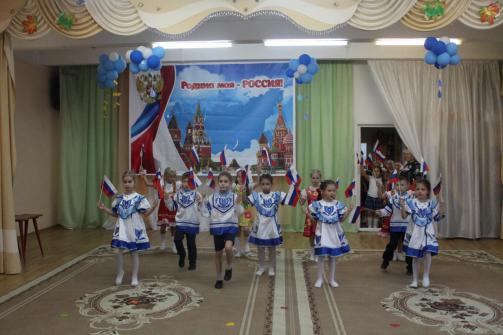 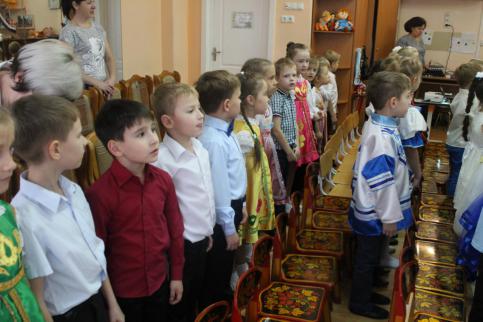 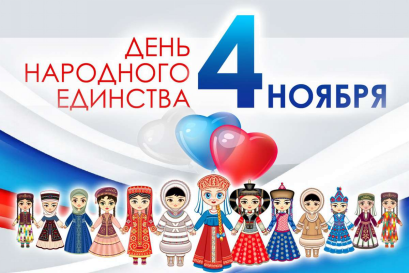 http://dou-28.ru
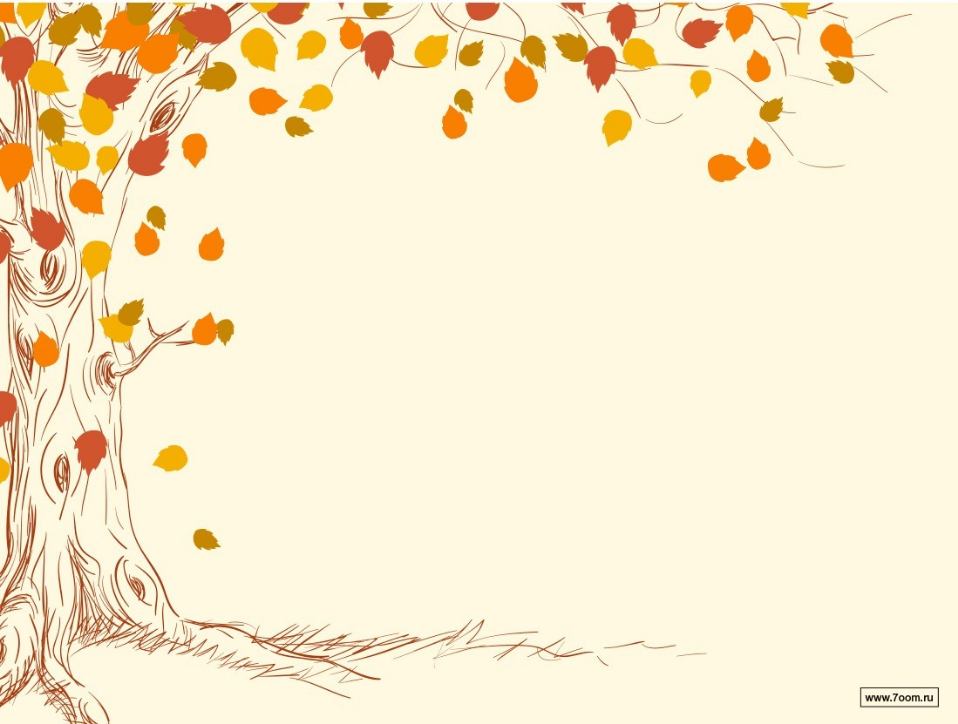 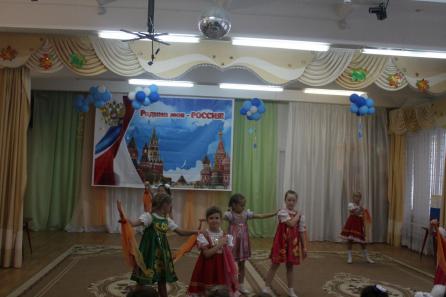 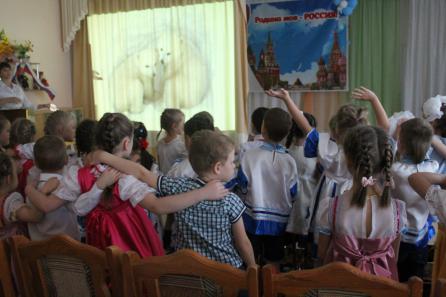 С Днём народного единства!
Счастья, радости, добра,
Чувств весёлых и взаимных,
И душевного тепла.
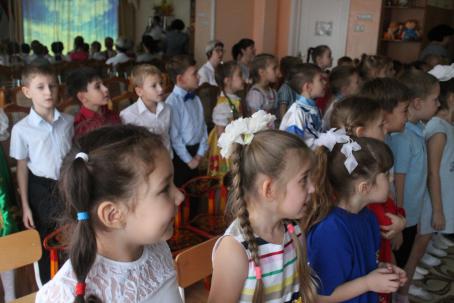 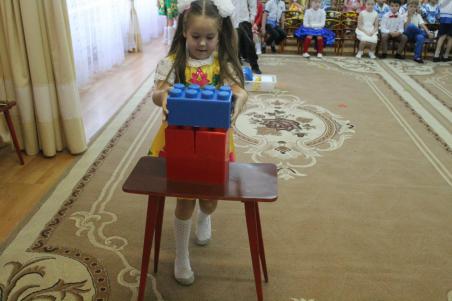 http://dou-28.ru
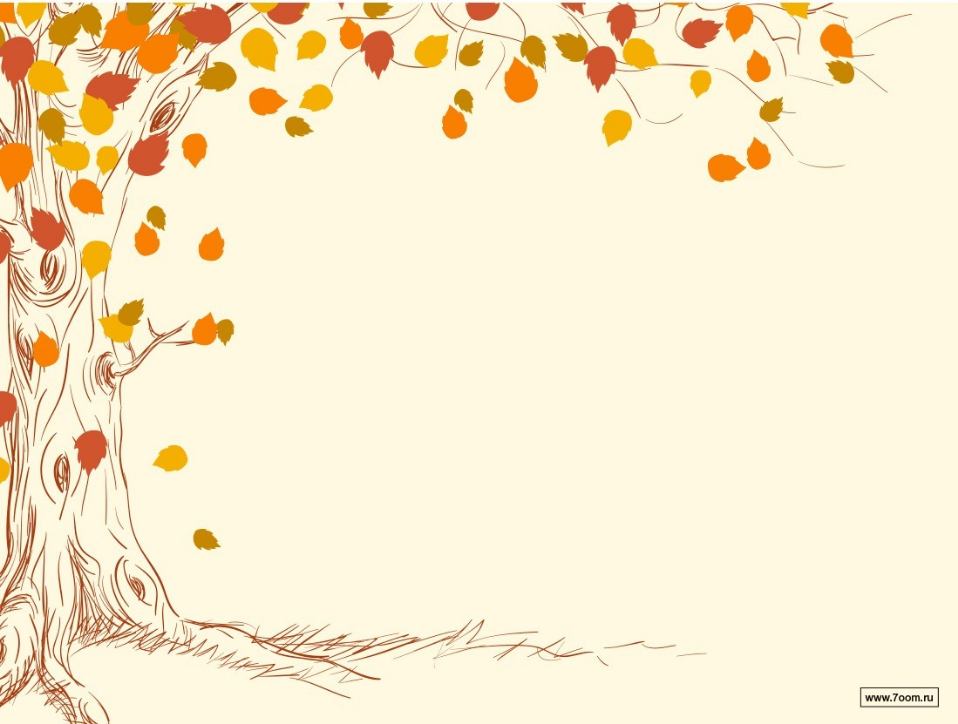 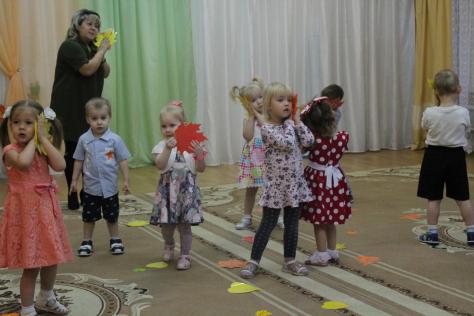 «Осеннние праздники»
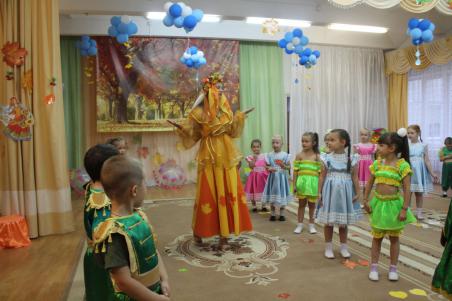 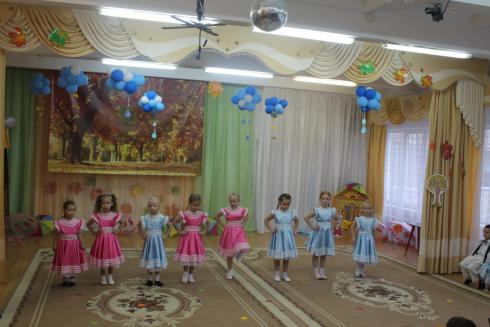 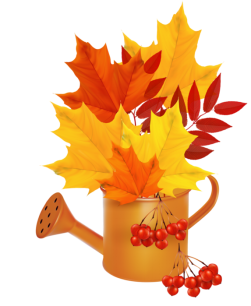 http://dou-28.ru
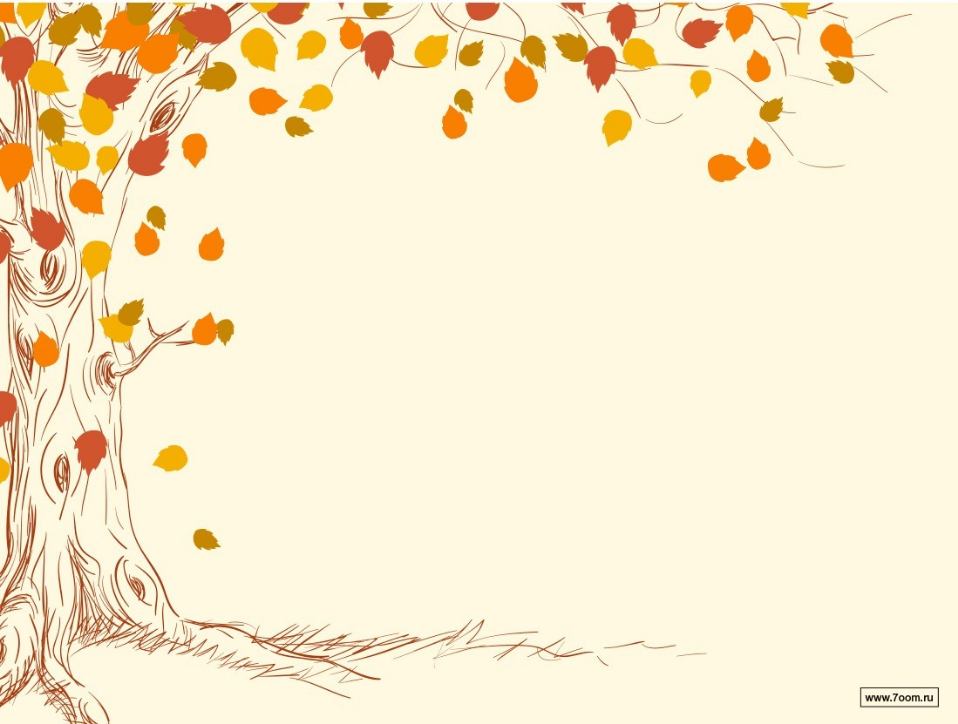 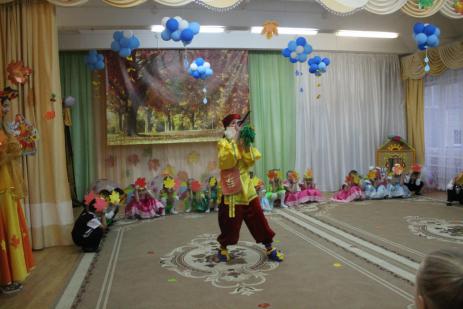 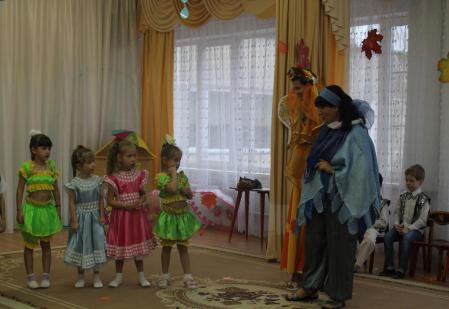 Листья золотые падают, летят,
Листья золотые устилают сад.
Много на дорожках листьев золотых,
Мы букет хороший сделаем из них,
Мы букет поставим посреди стола,
Осень золотая в гости к нам пришла.

(Е.Благина)
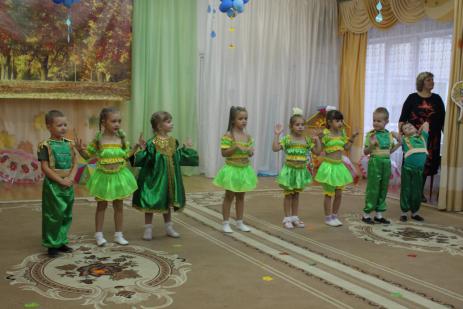 http://dou-28.ru
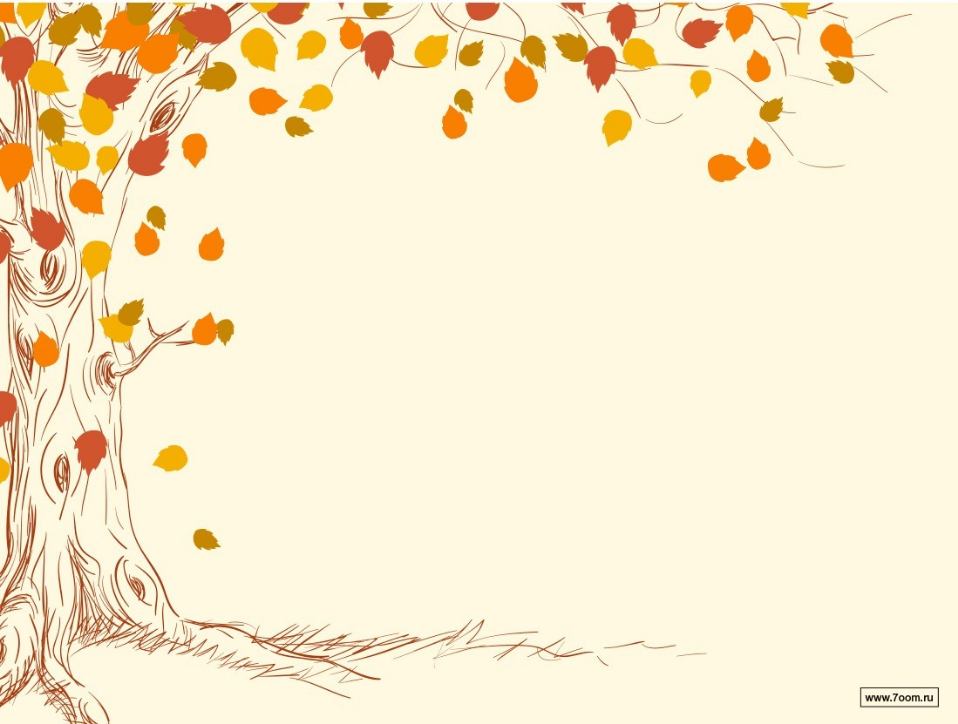 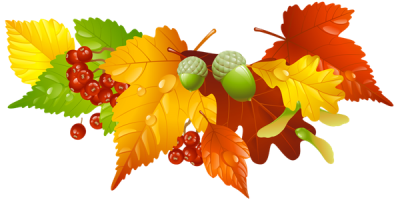 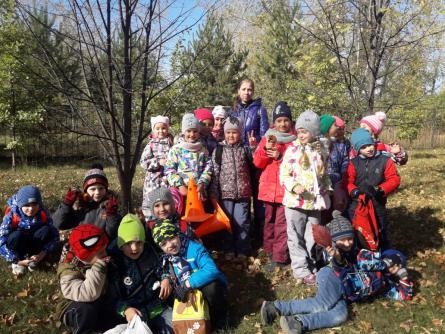 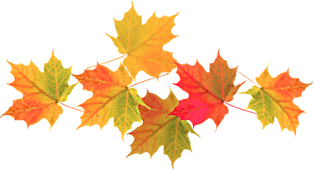 Поход в лес
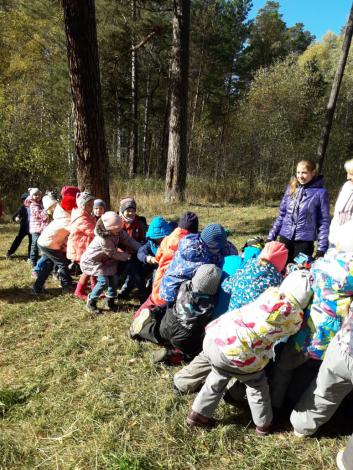 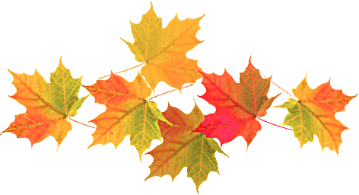 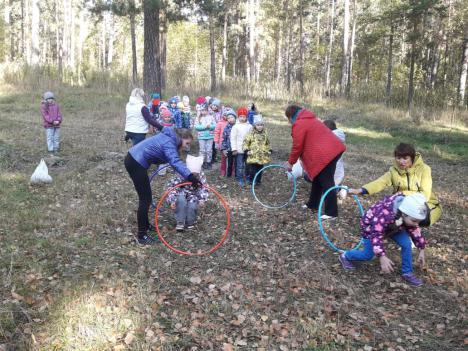 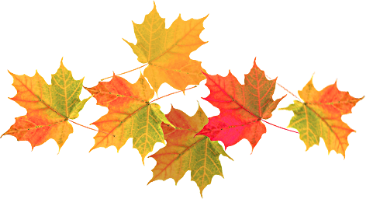 http://dou-28.ru
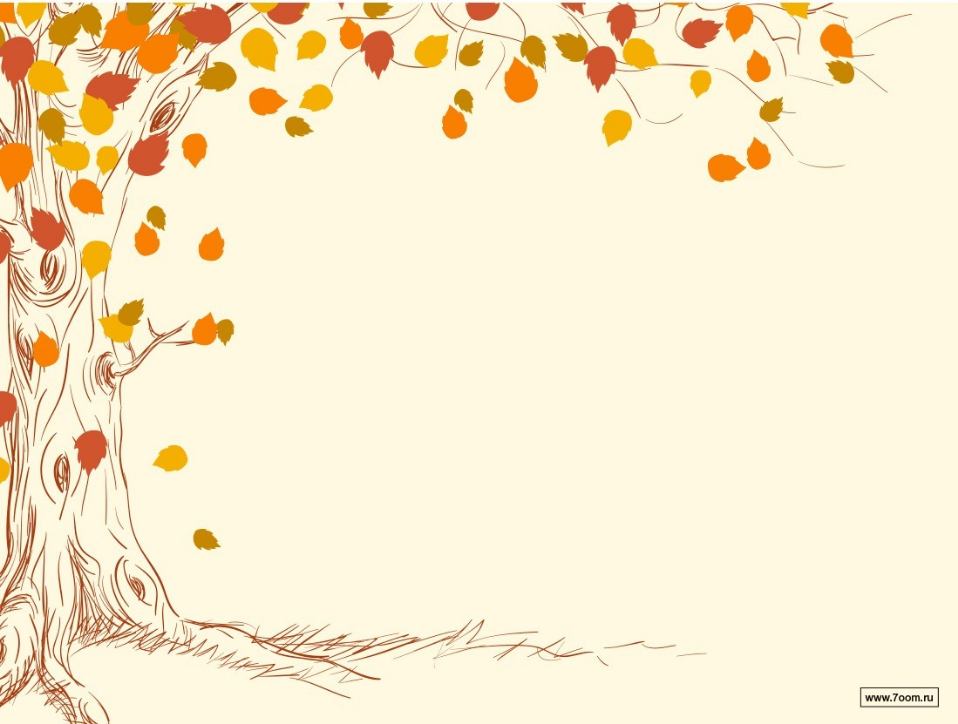 Мастер- класс «Снеговик»
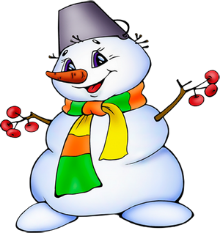 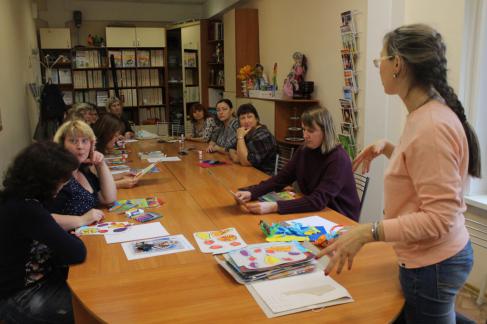 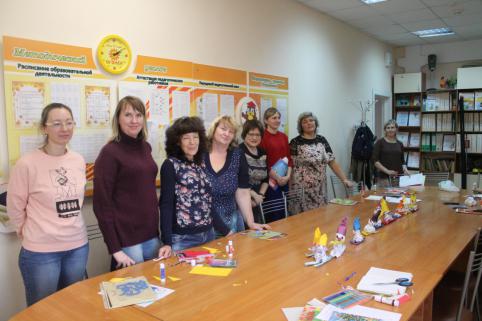 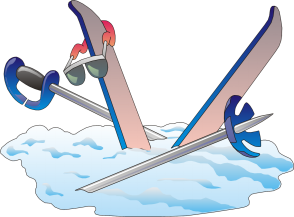 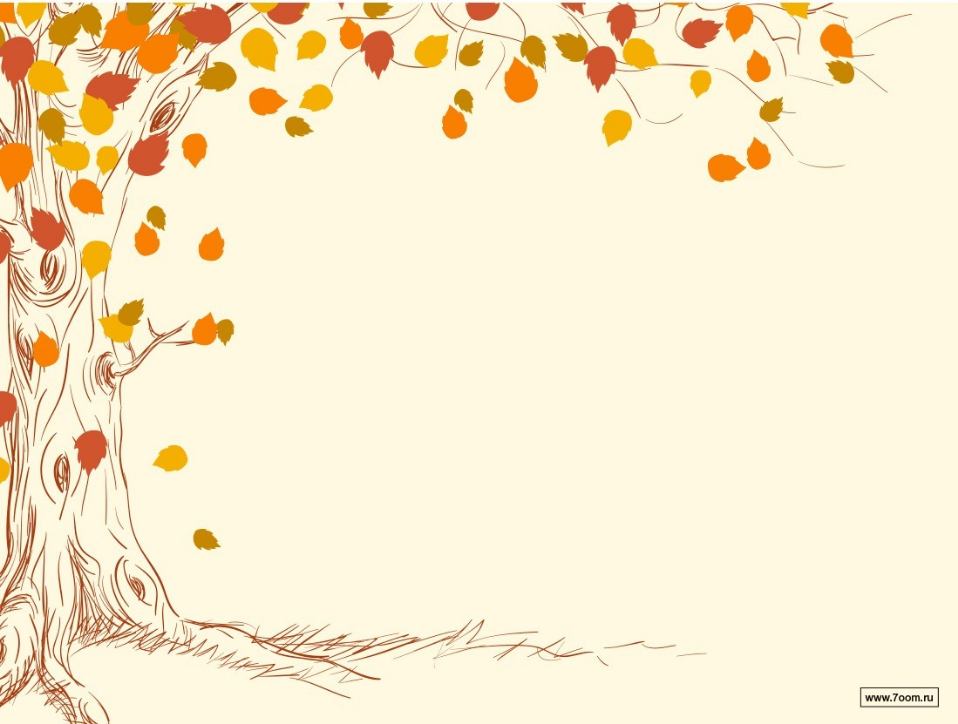 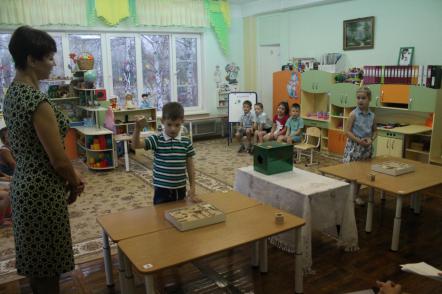 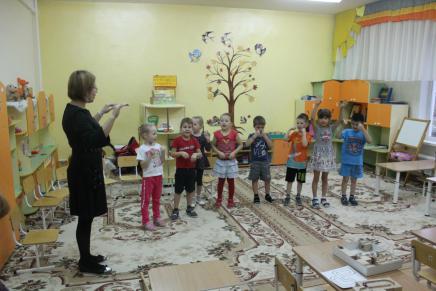 9 группа
6 группа
Семинар-практикумв рамках городской инновационной площадки
Тема: «Использование инновационных средств в формировании конструктивного мышления дошкольников»
8 группа
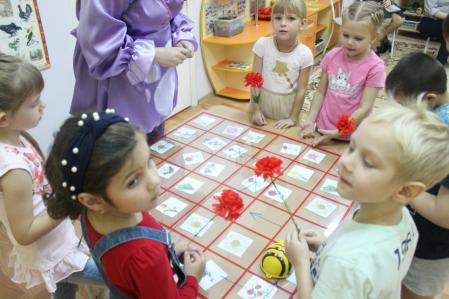 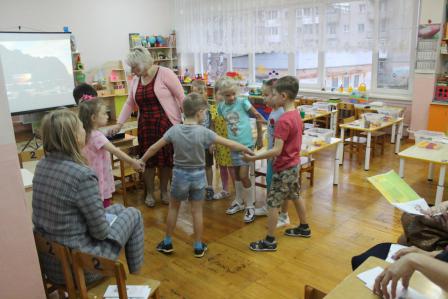 11 группа
http://dou-28.ru
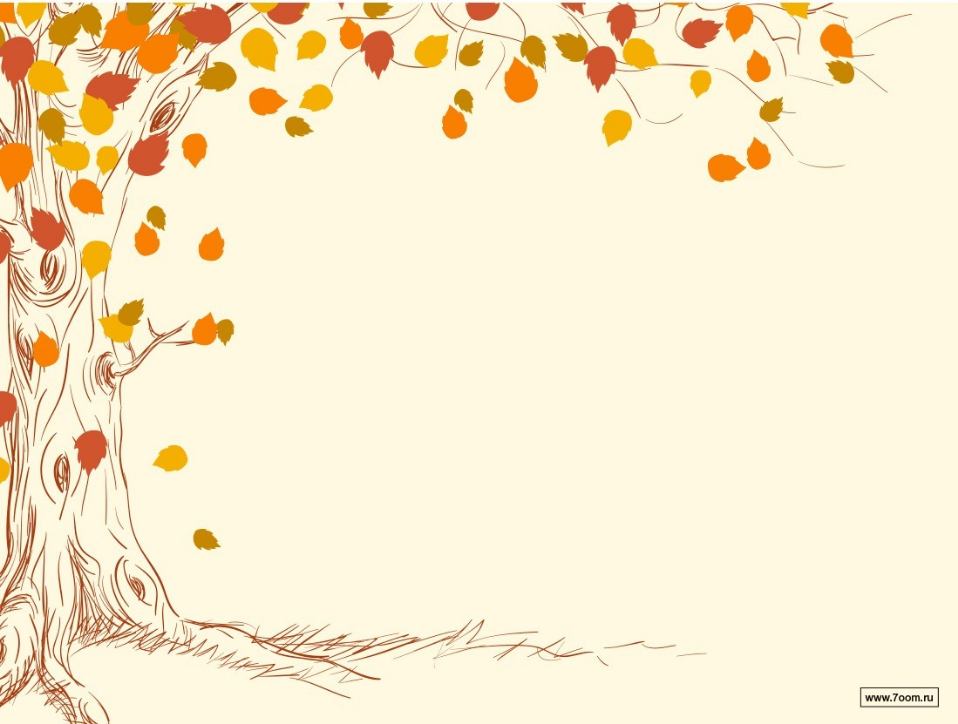 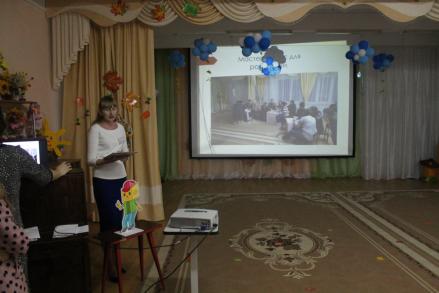 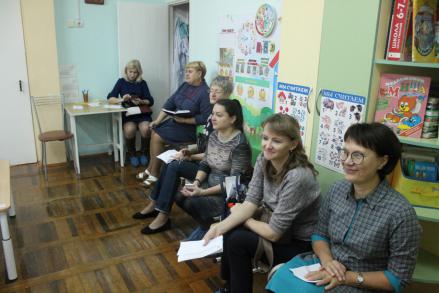 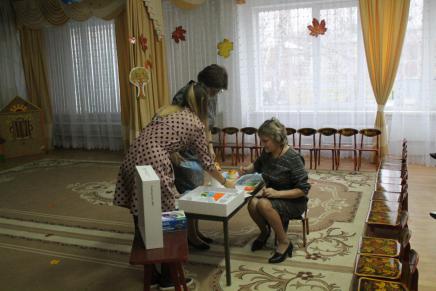 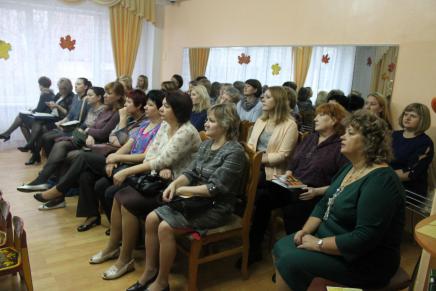 http://dou-28.ru
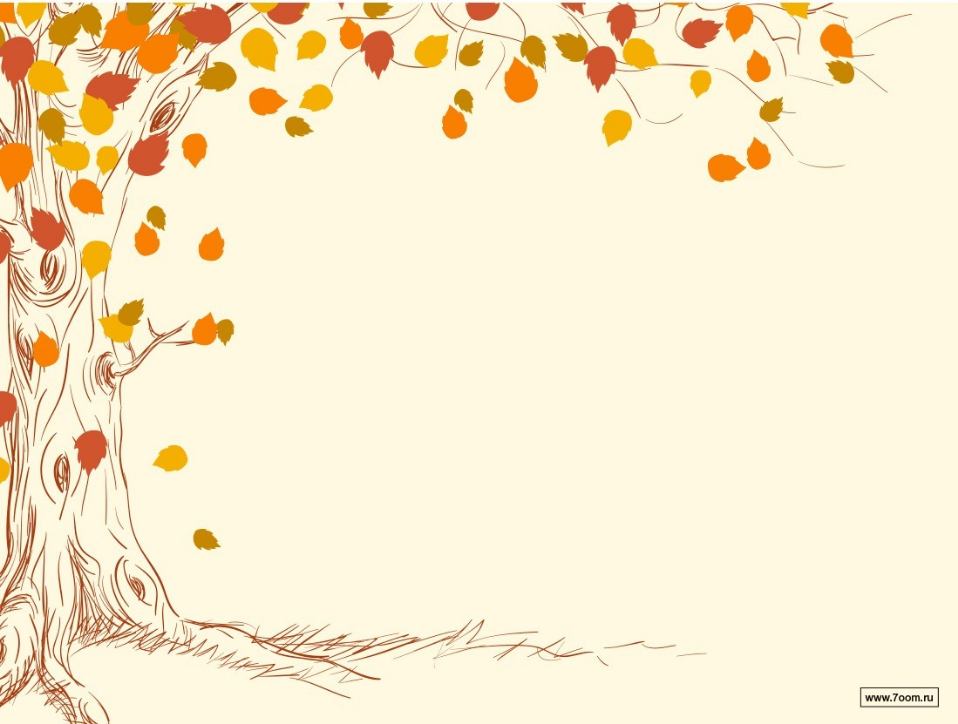 МО музыкальных работников
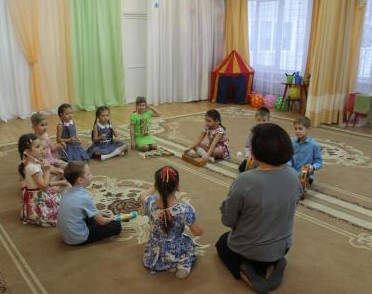 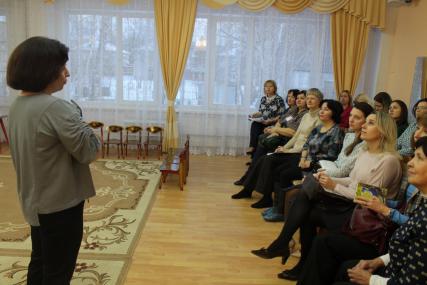 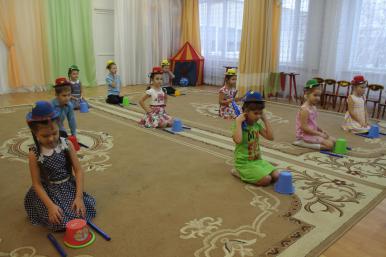 Даже если плачет осень,
Улыбнемся под дождём,
Потому что к фее в гости
Музыкальной мы идём.
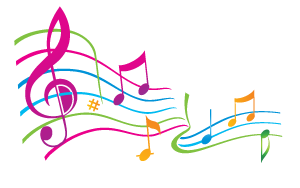 http://dou-28.ru
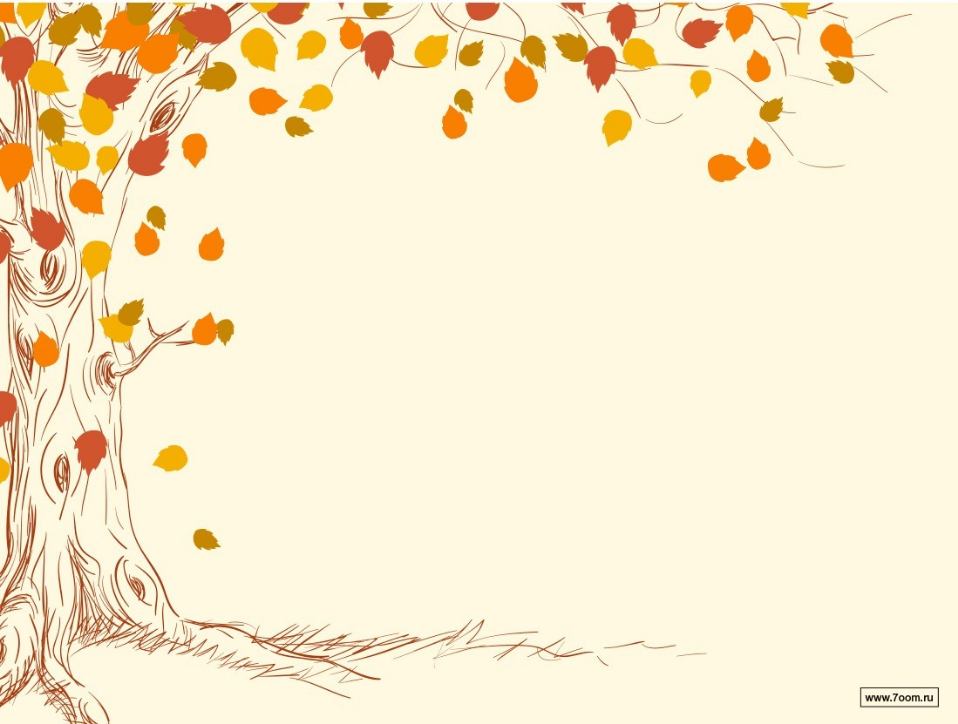 МО педагогов по изодеятельности
http://dou-28.ru
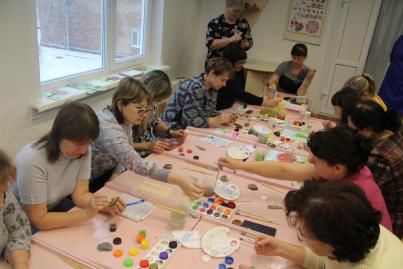 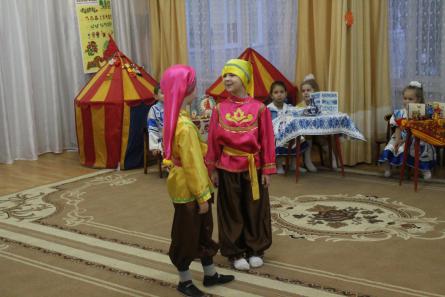 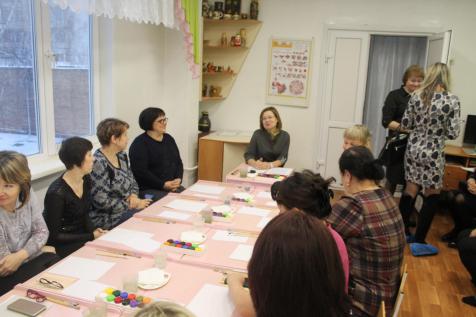 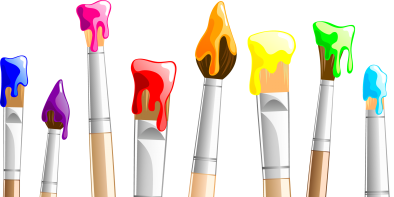 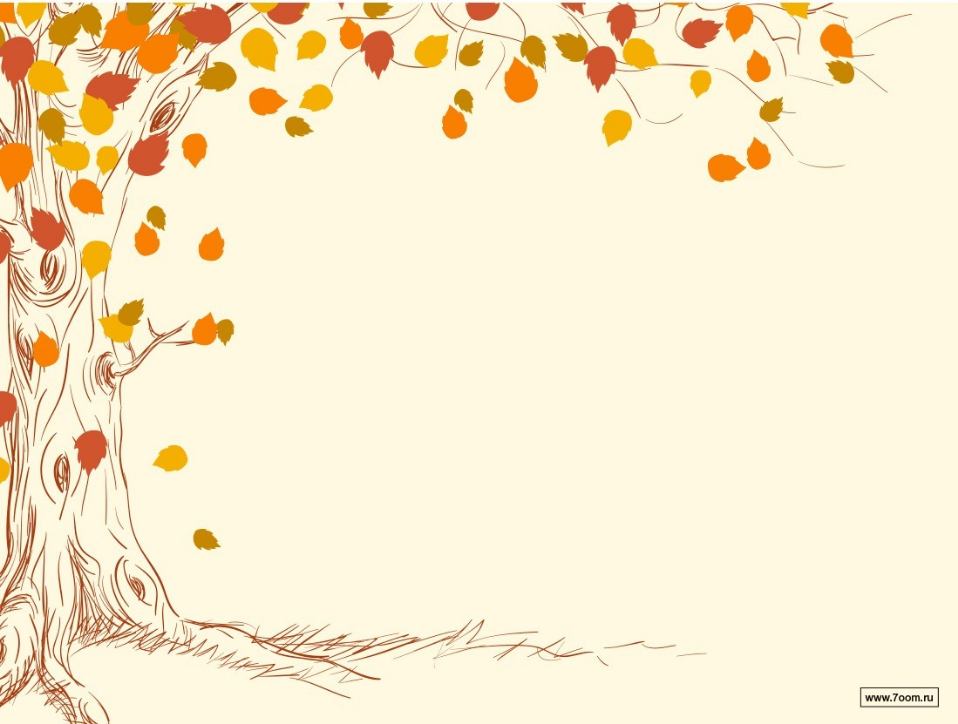 День мам!
7 группа
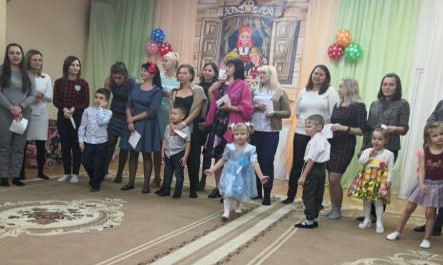 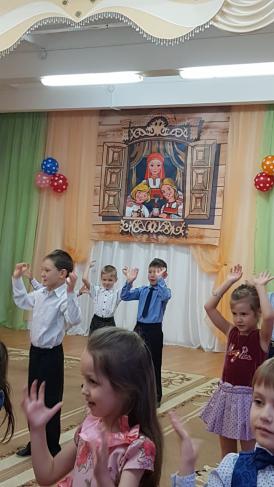 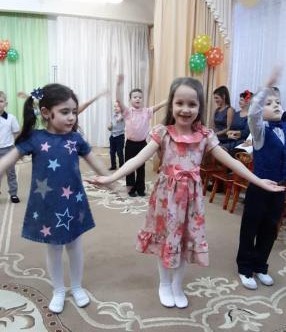 Мамин день! Мамин день!
Платье лучшее надень!
Утром встань пораньше,
В доме прибери,
Что-нибудь хорошее
Маме подари.
http://dou-28.ru
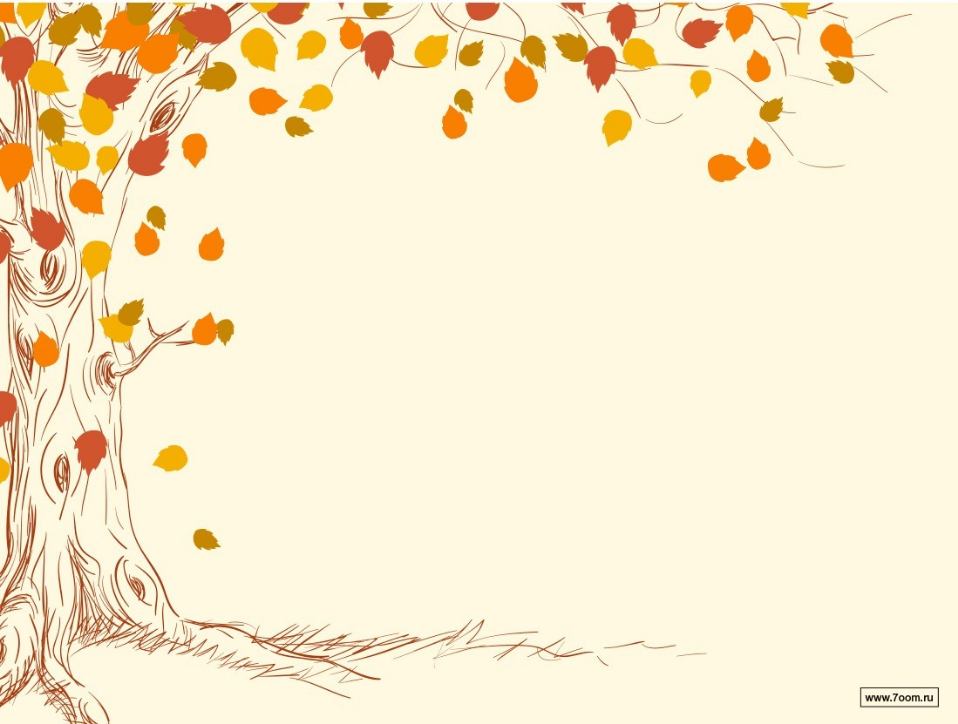 Городская благотворительная акция 
«Всем миром»
На акции «Всем миром» бердчане собрали 857 тысяч рублей, что на 239 тысяч рублей больше, чем в прошлом году.Эти средства будут направлены на лечение и реабилитацию детей-инвалидов.
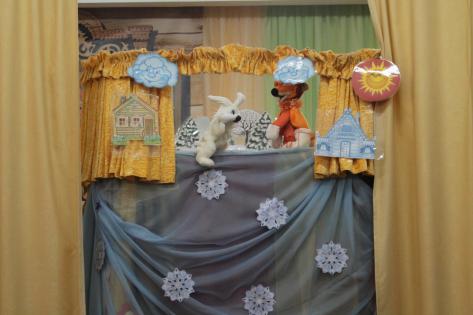 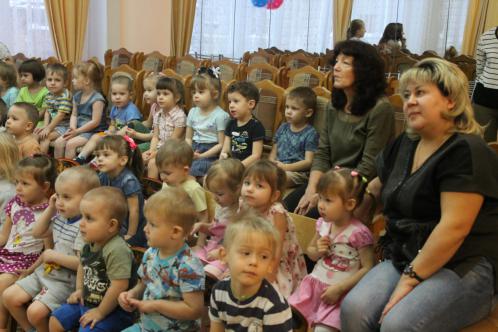 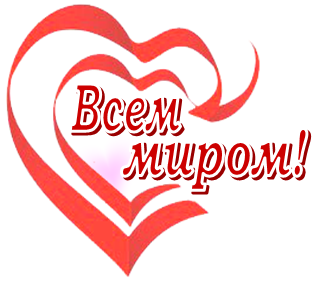 http://dou-28.ru
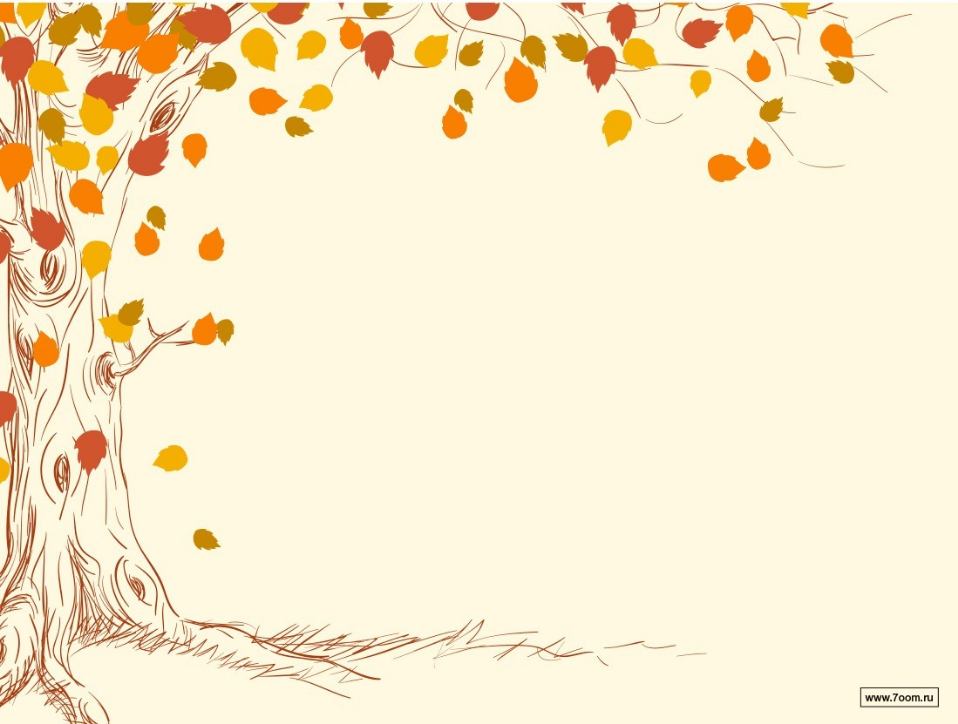 http://dou-28.ru
До следующих встреч...
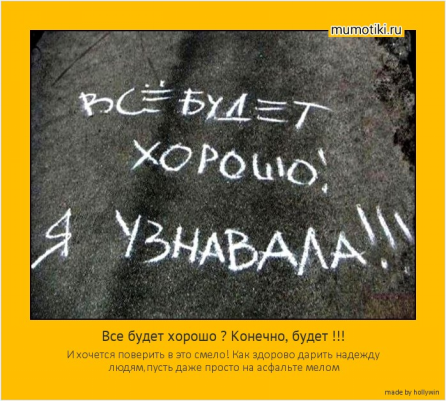 Составители: педагог- психолог  Семенюк С.П., 
 старший воспитатель Лахтина О.В.
http://dou-28.ru